Figure 2. Example of the visual display presented during the SWM task.
Cereb Cortex, Volume 14, Issue 4, April 2004, Pages 424–431, https://doi.org/10.1093/cercor/bhh004
The content of this slide may be subject to copyright: please see the slide notes for details.
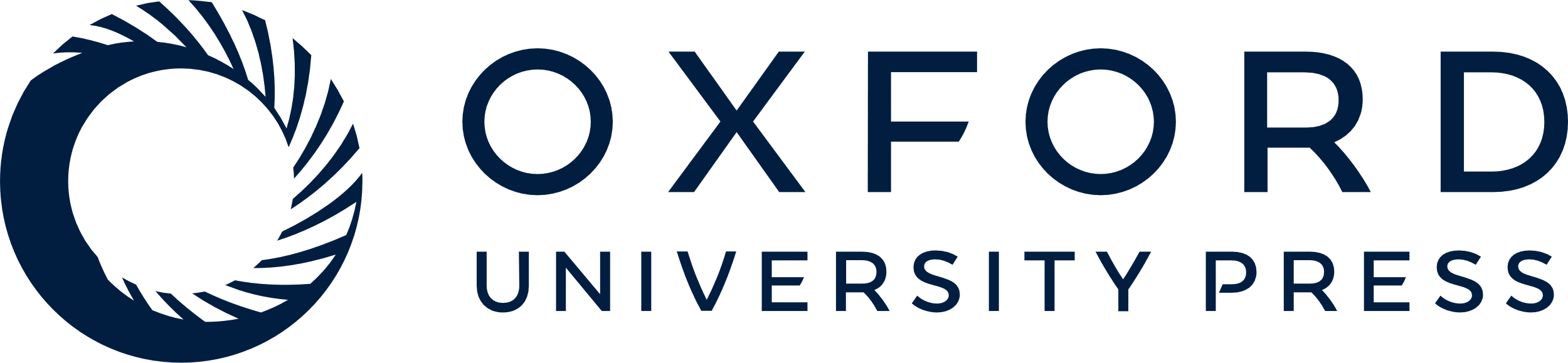 [Speaker Notes: Figure 2. Example of the visual display presented during the SWM task.


Unless provided in the caption above, the following copyright applies to the content of this slide:]